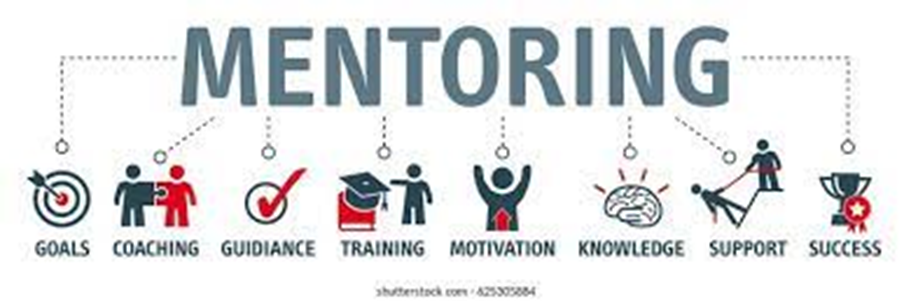 EMLOA    2024
Mentoring Coordinator                Jay Wright    jwright53@verizon.net  
Regional Directors
Marlboro              Mike Dubzinski          Peter Hubbard	
Cape                                     John E Hill                Steve DiPaolo
Dedham                             Mike Manning      Anthony Roman
Woburn           George Lane                                   Ed Melaugh        
 
Volunteers are needed to mentor our new members from the candidates’ classes of 2020 and 2021.  You simply need to be available to our new members to answer questions, steer them to assigners, help them get games, and observe and work with them if logistics allow.
If you know a “newbie” you are a perfect match, and vice versa.  Other than that, the directors will match people up.  Best if we can get one current member per newbie, but multiples are possible as well.
The onus of the success of this program is on the “newbies”.  They need to be the ones reaching out with questions, reviewing situations as they arise, and simply wanting the help to become successful lacrosse official.            Questions and suggestions to Doug Davenport potatochip@verizon.net